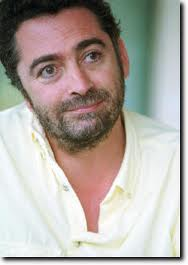 Spanish sky at night given splash of colour by spectacular lightning storm
Photos by Martin Zalba
Great Photography
Bright white lightning explodes out of a thick bank of black clouds - sparking a spectacular natural light show. These incredible moments were masterfully captured on camera by amateur photographer Martin Zalba. Despite taking up photography as a hobby a little over two years ago, Martin's powerful images crackle with electricity and power.
In September, Martin took his camera equipment to Bardenas Reales de Navarra in the south of the country and spent three hours watching the storms unfold. 'I had to be careful as it is dangerous,' he said. 'It's not good to get too far away from the car. There was certain danger because a tripod in a storm is like a lightning rod. 'There were so many lightning bolts in the sky, it was very impressive. With my pictures I try to express my respect towards nature and convey the idea that human beings are only one part of the world, and that each part is as important as the rest.'
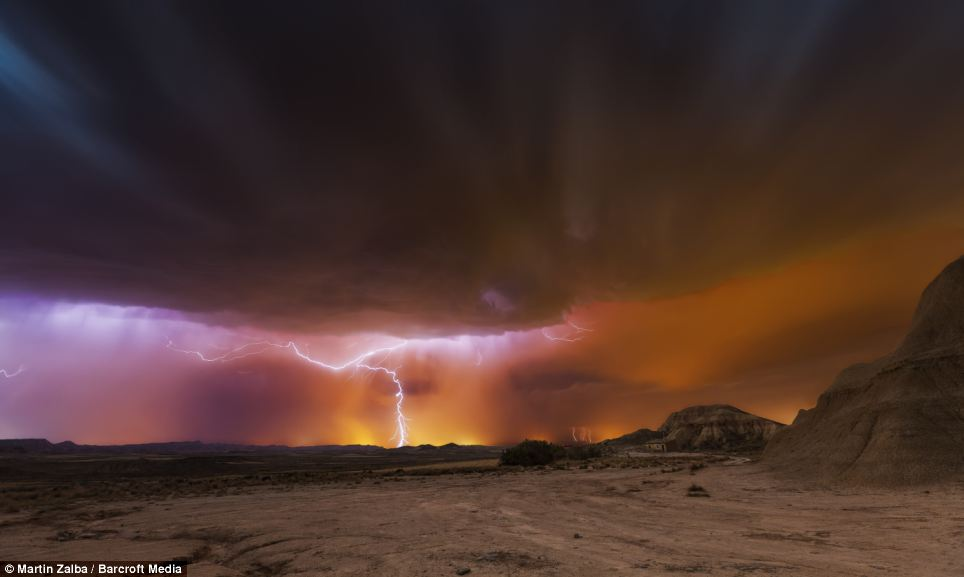 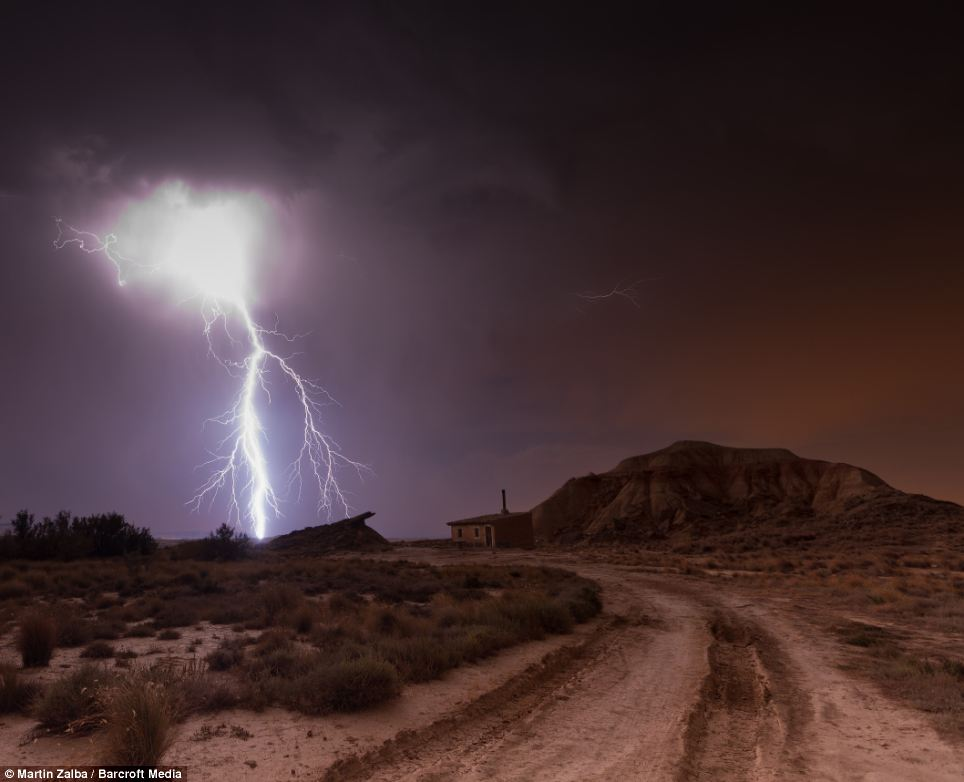 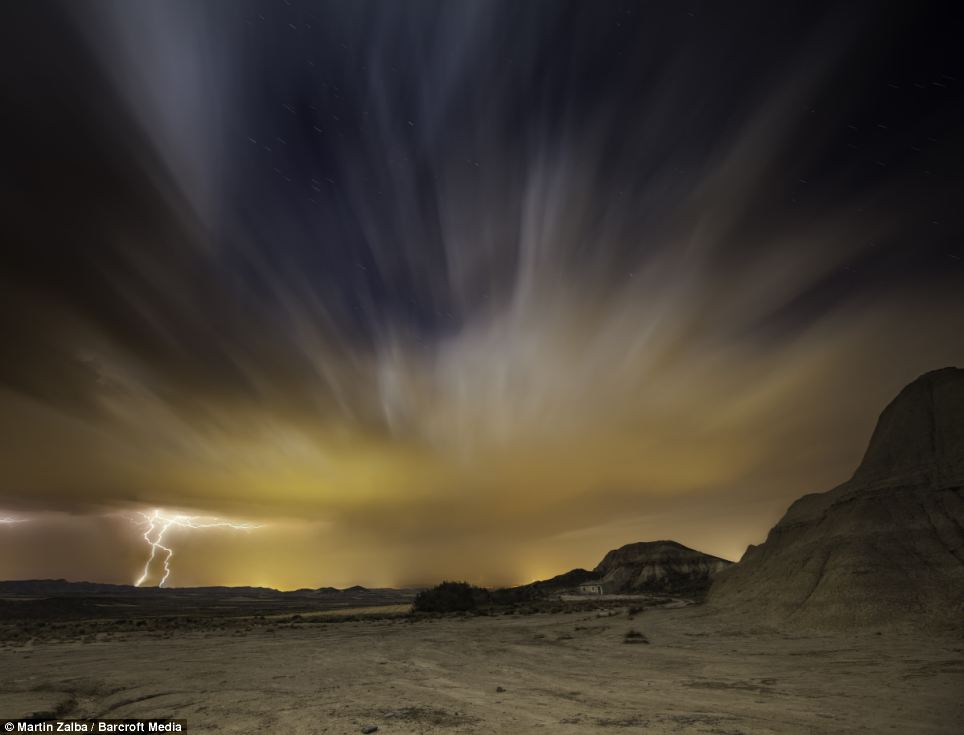 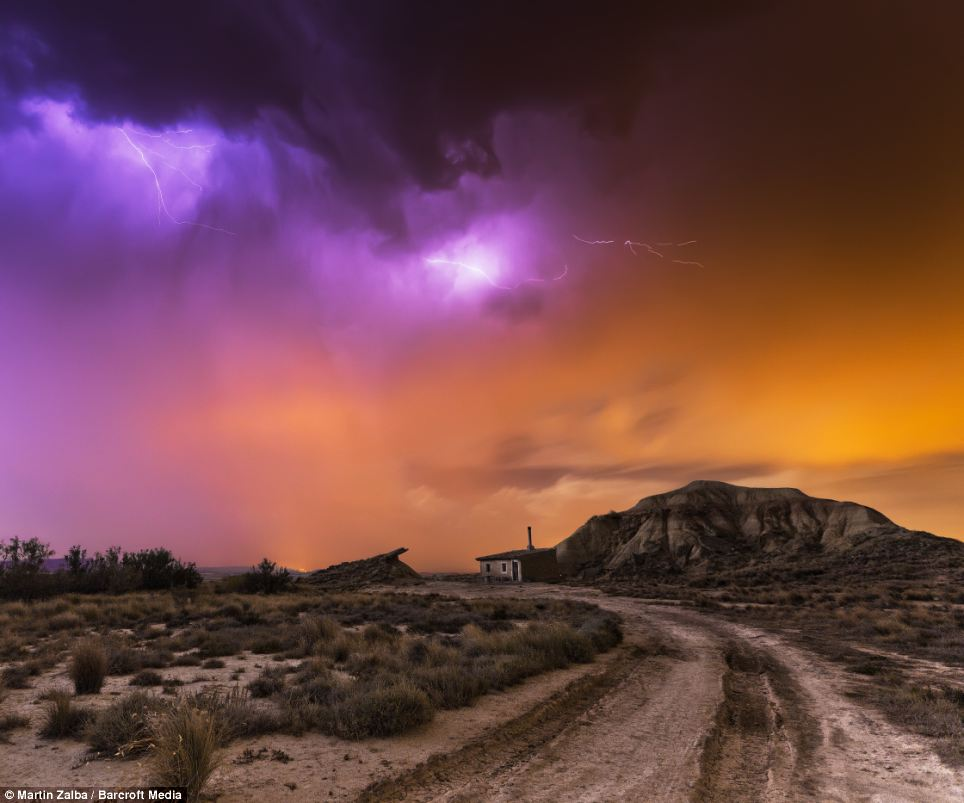 Other photos by martin zalba
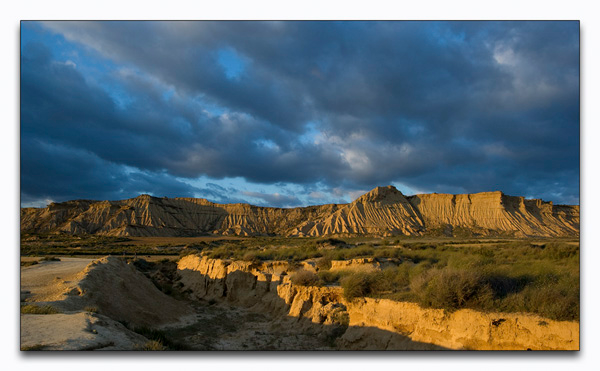 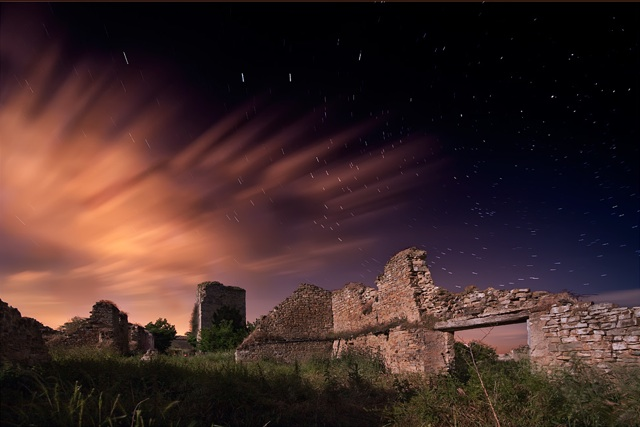 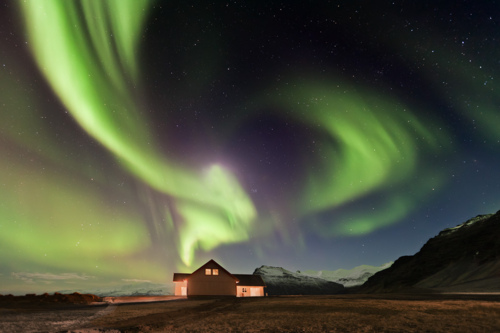 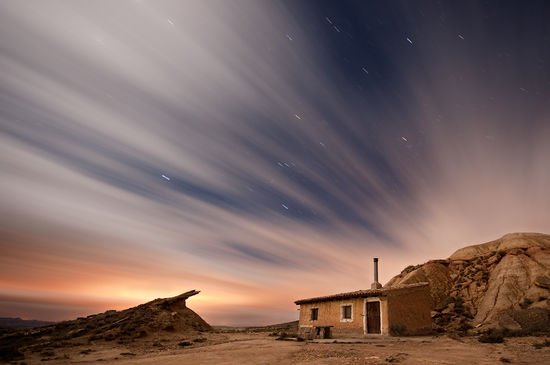 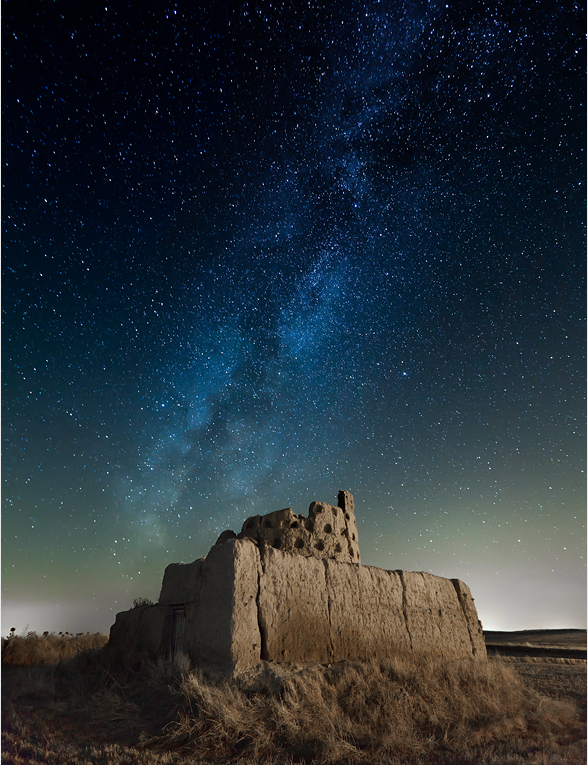 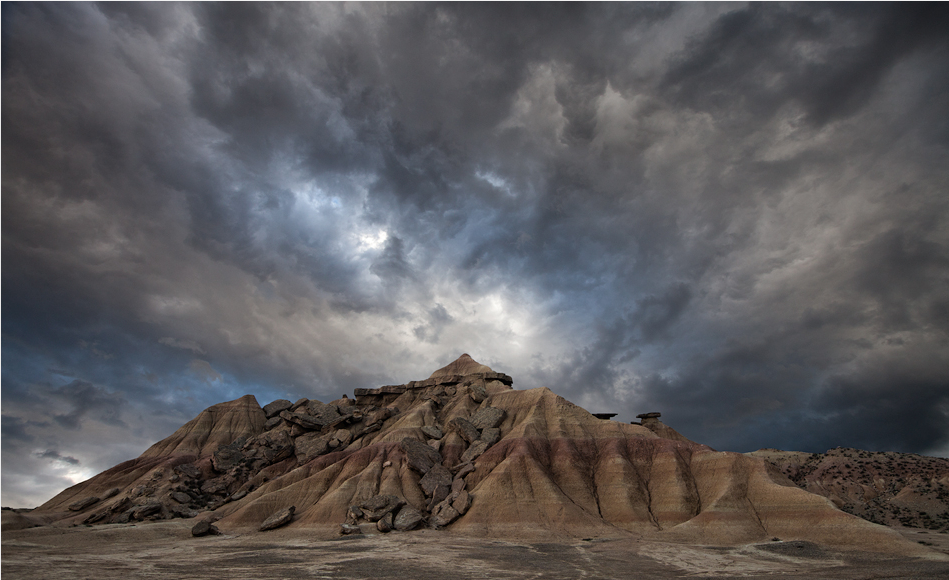 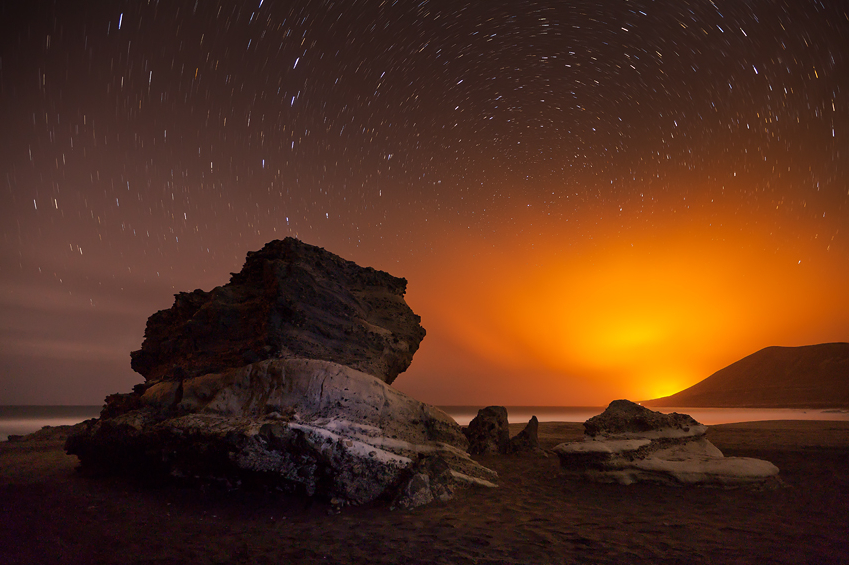 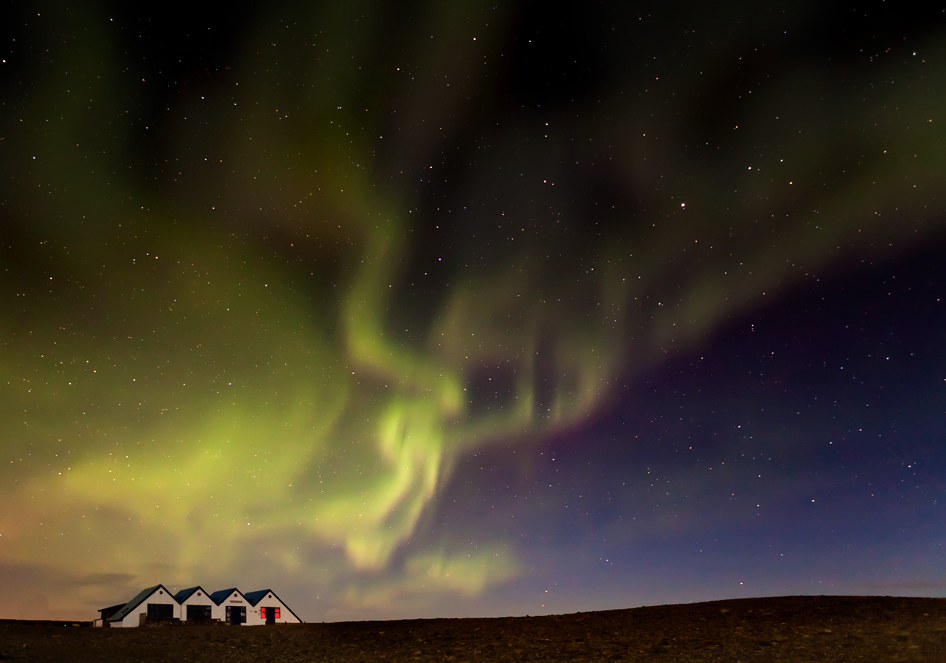 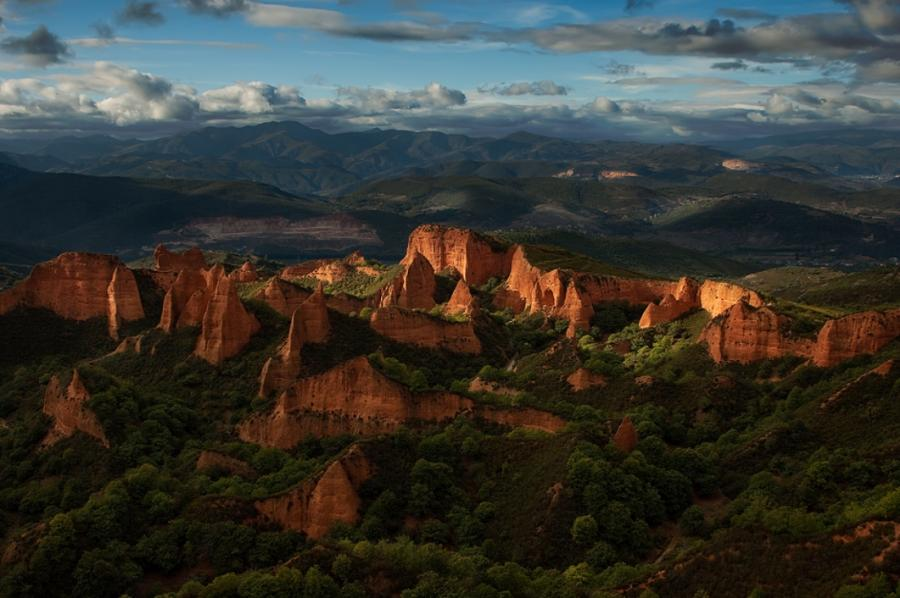 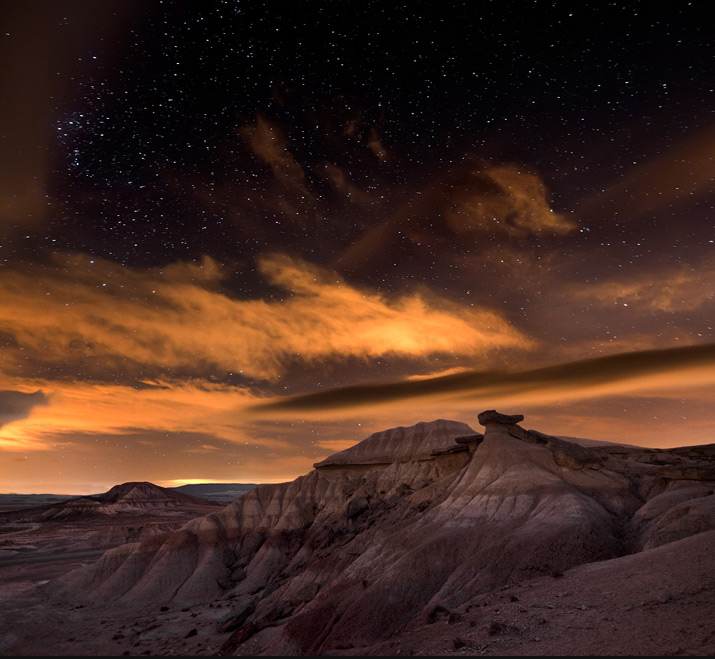 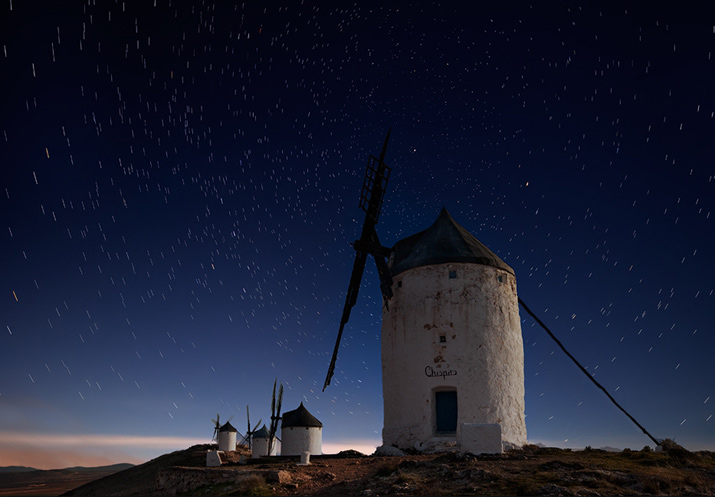 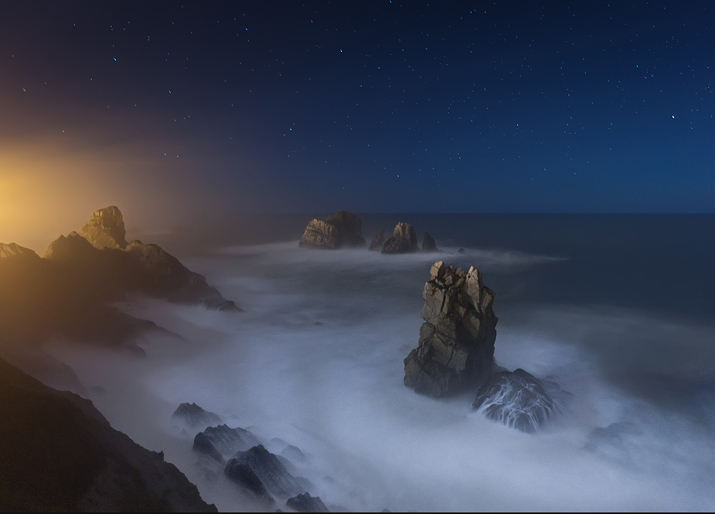 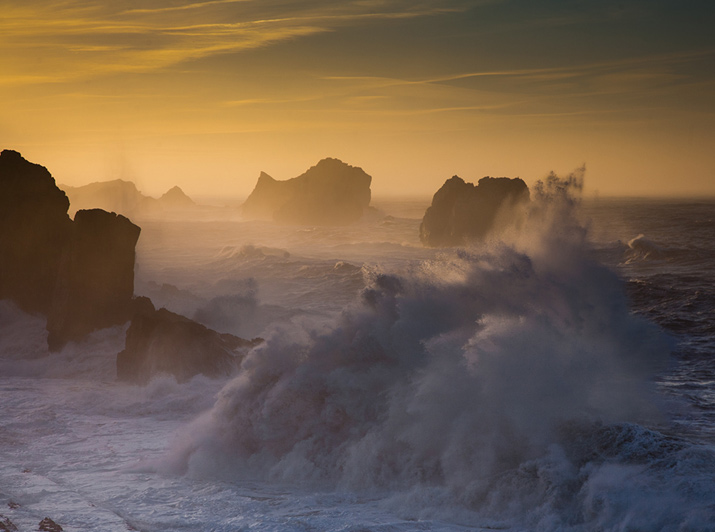 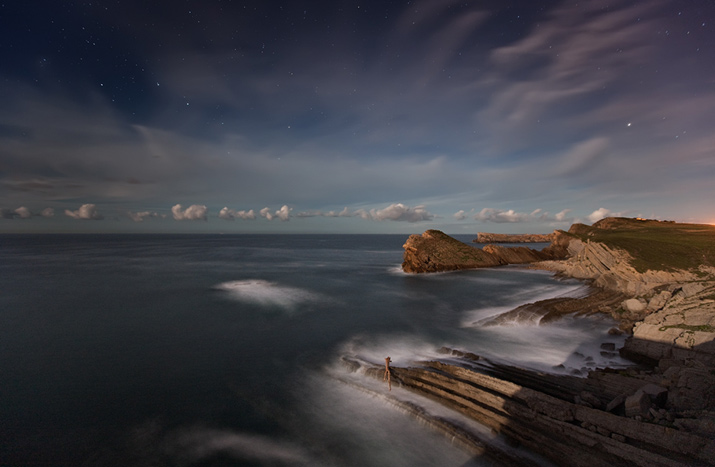 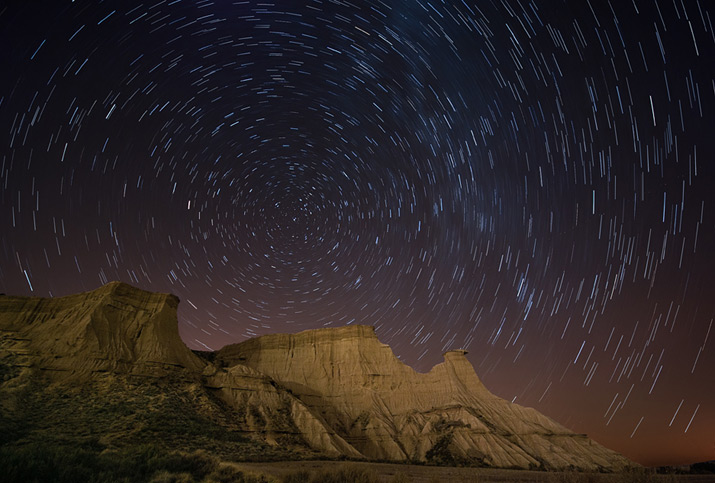 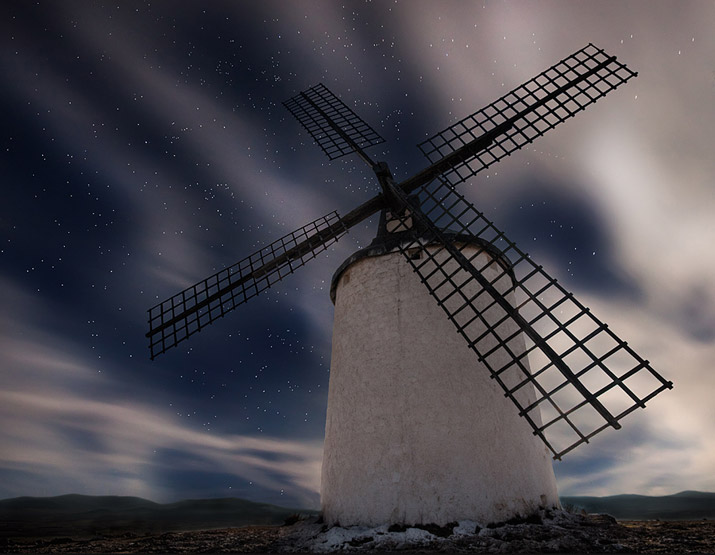 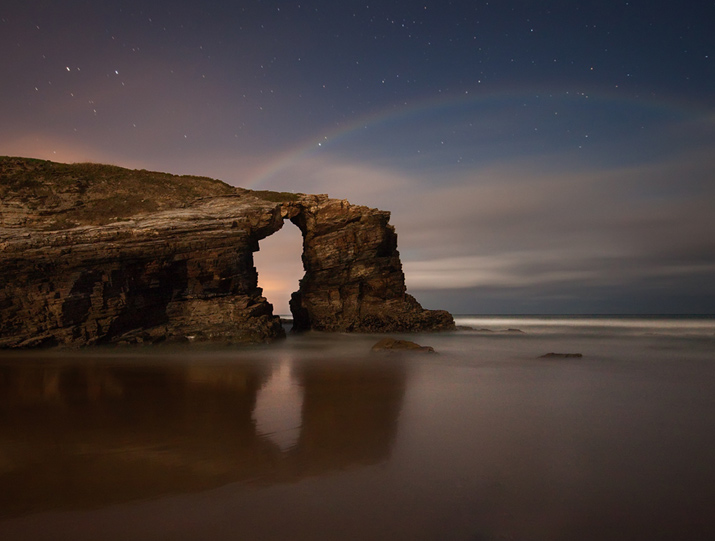 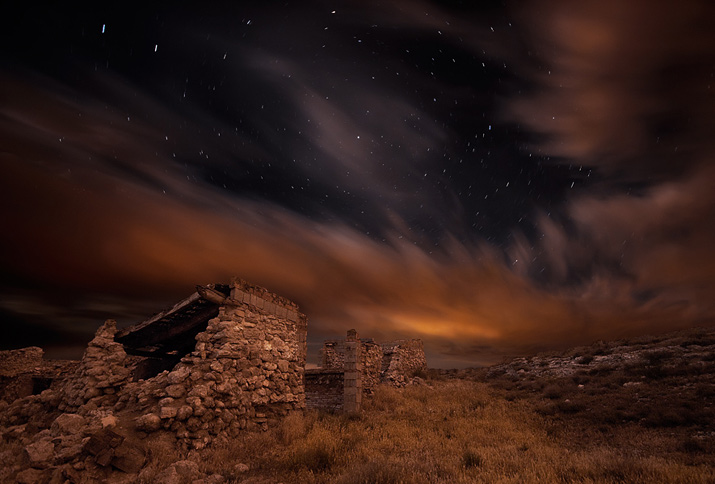 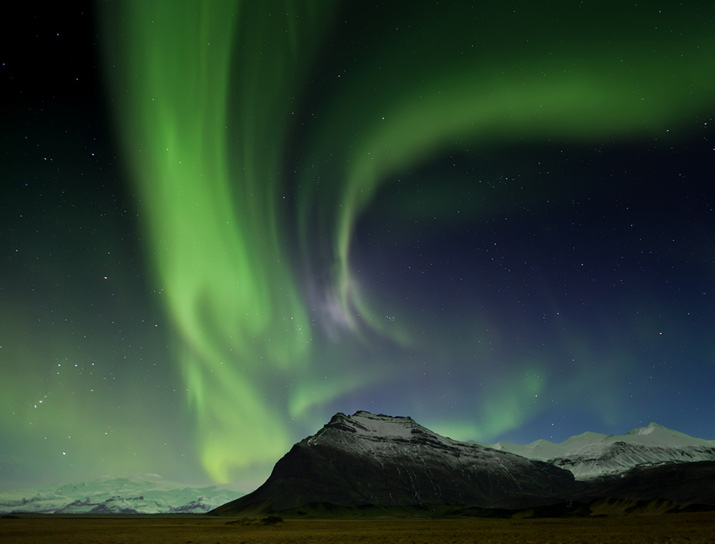 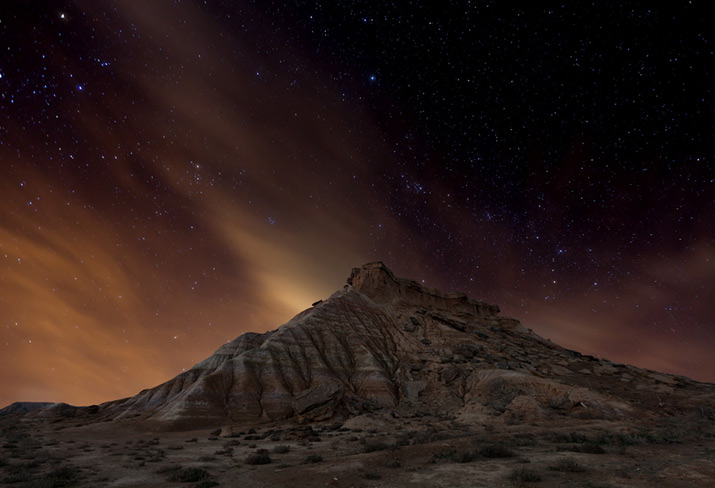 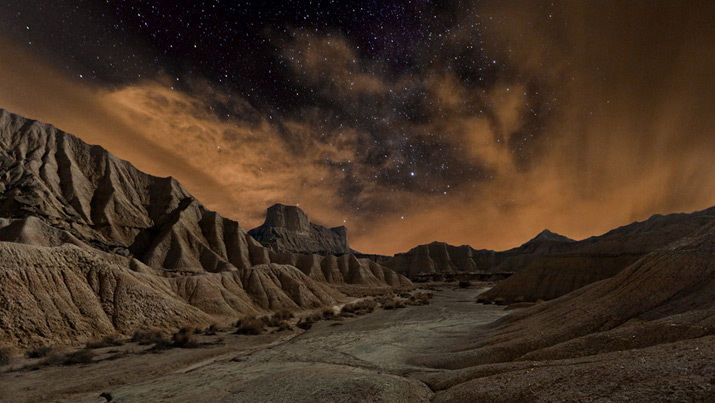 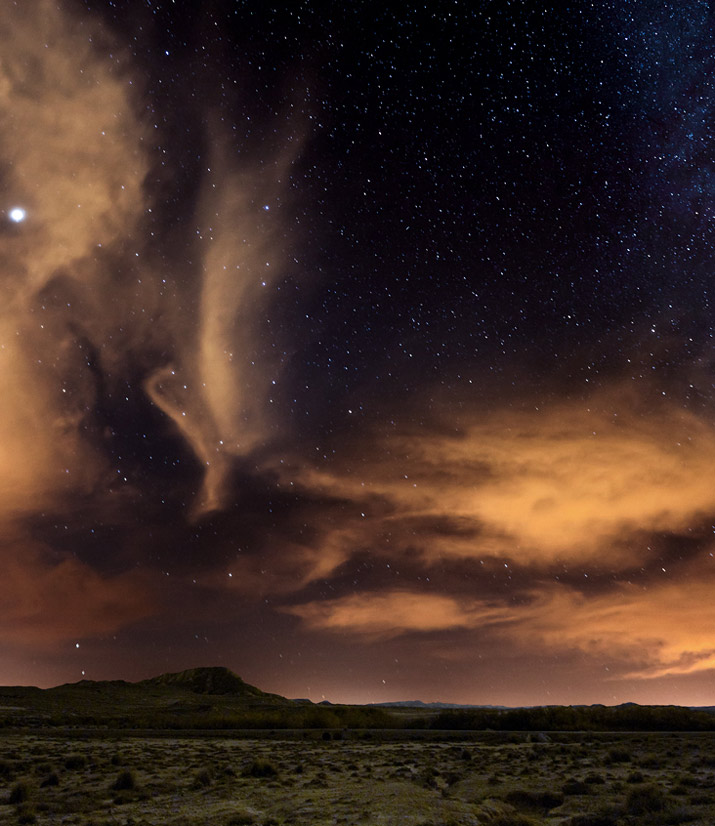 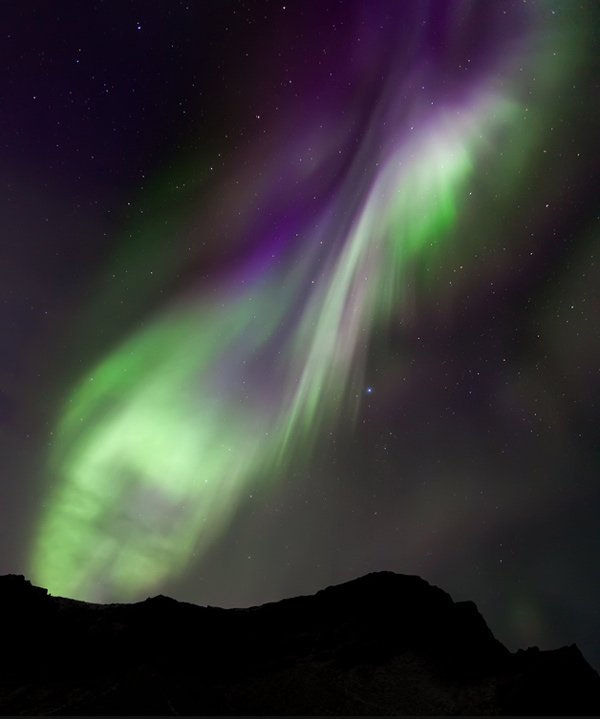 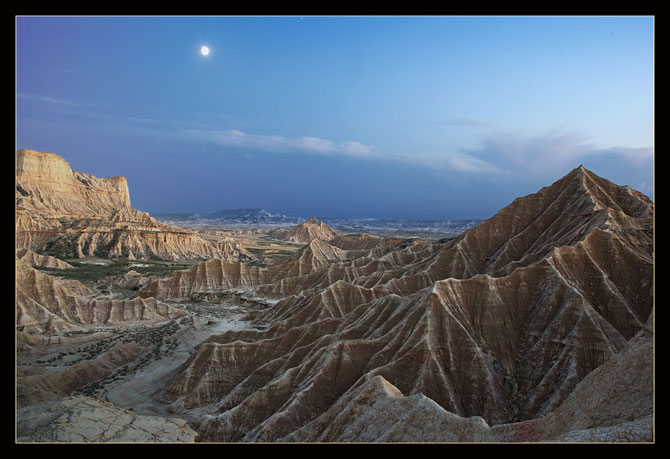 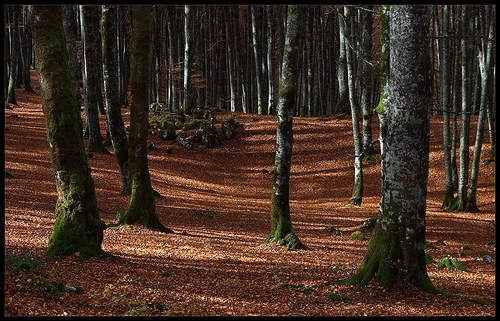 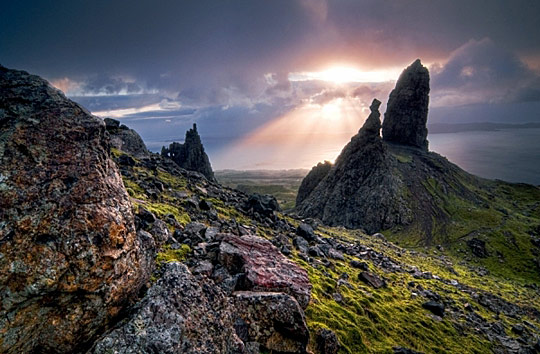 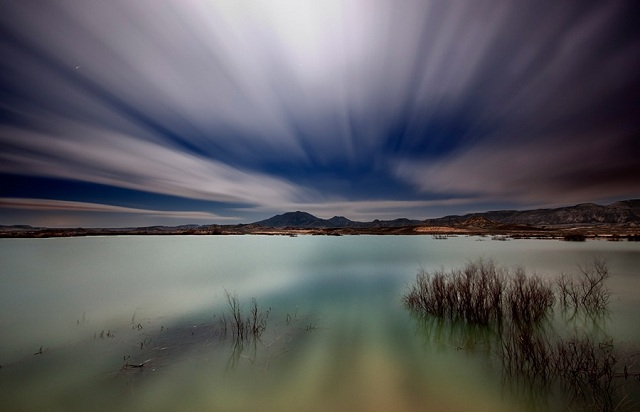 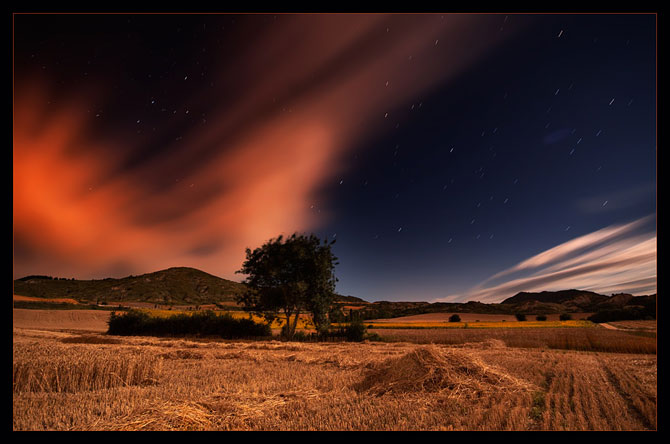 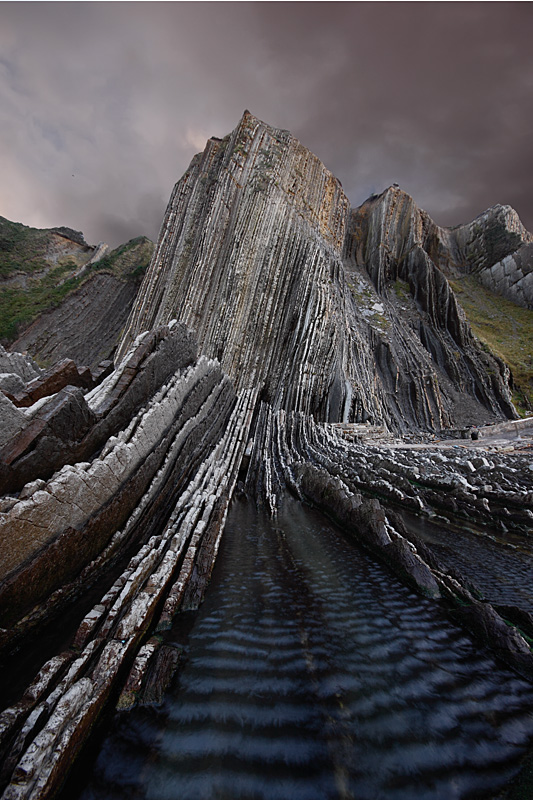 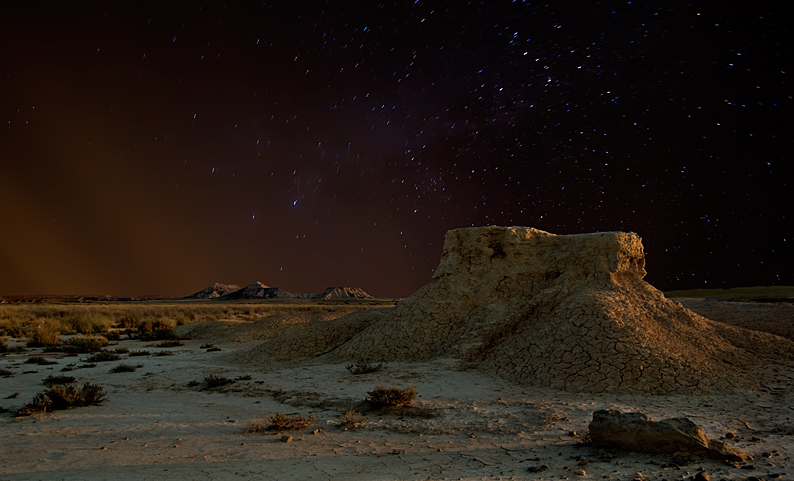 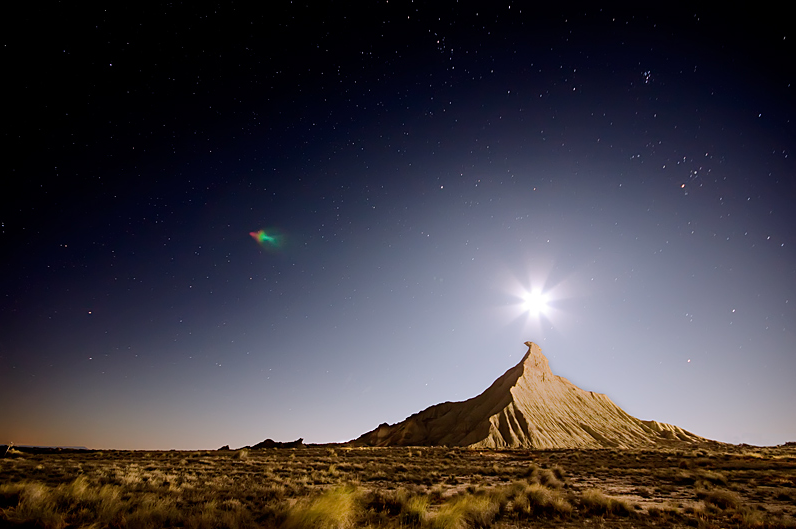